Pease 
Porridge
Hot
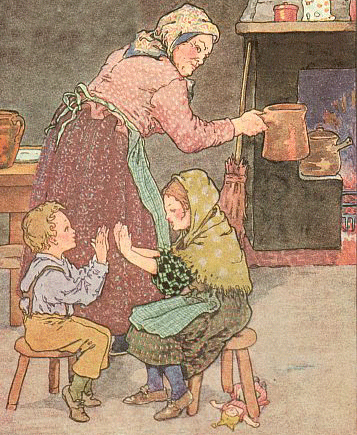 Volland
‹#›
[Speaker Notes: Pease (clap both hands to thighs) porridge (clap own hands together) hot (clap partner's hands),
pease (clap both hands to thighs) porridge (clap own hands together) cold (clap partner's hands),
Pease (clap thighs) porridge (clap own hands) in the (clap right hands only) pot (clap own hands),
nine (clap left hands only) days (clap own hands) old (clap partner's hands).
(Repeat actions for second stanza)[1]]
Pease 
porridge 
hot
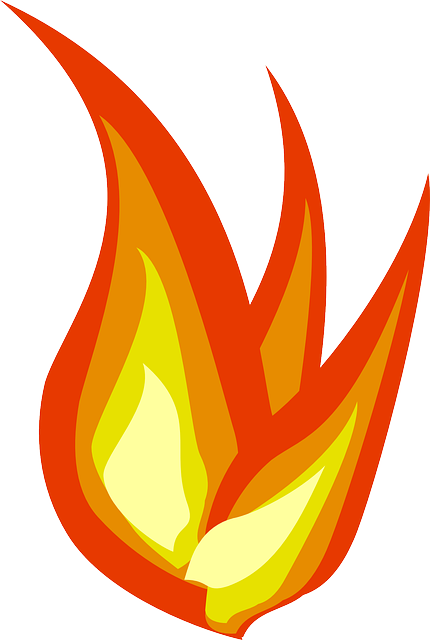 ‹#›
[Speaker Notes: Pease porridge hot]
Pease 
porridge 
cold
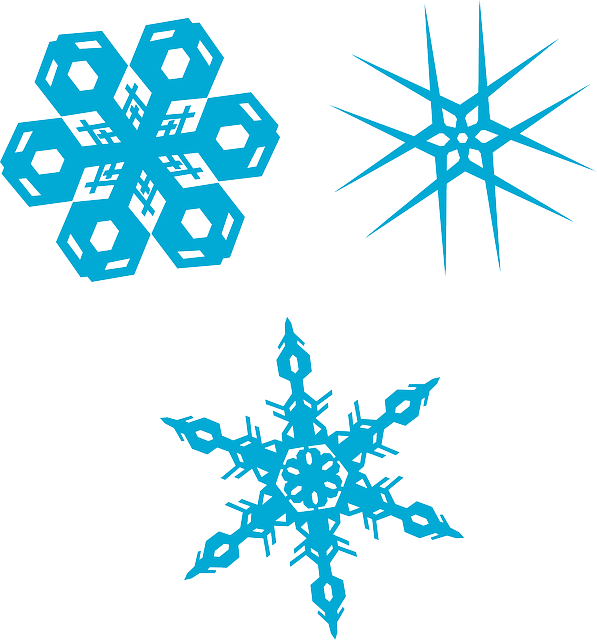 ‹#›
[Speaker Notes: Pease porridge cold]
Pease 
porridge 
in the 
pot
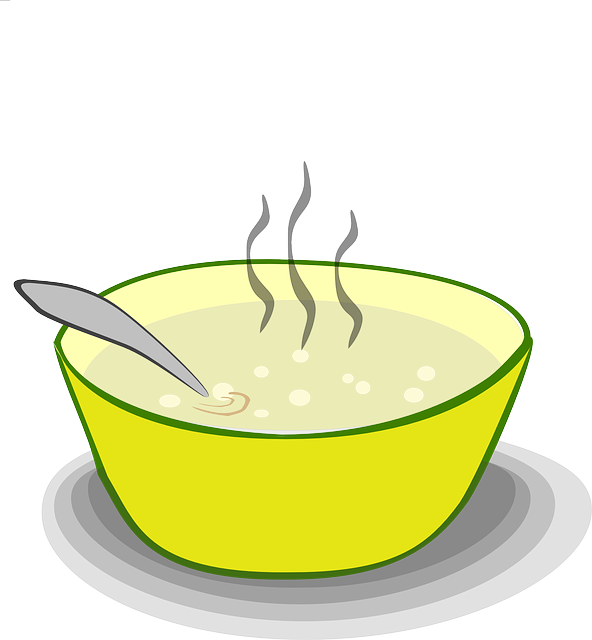 ‹#›
[Speaker Notes: Pease porridge in the pot]
Nine 
days 
old
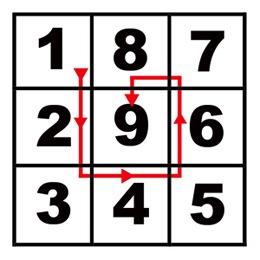 ‹#›
[Speaker Notes: Nine days old]
Some 
like it 
hot
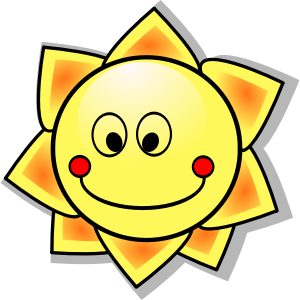 ‹#›
[Speaker Notes: Some like it hot]
Some 
like it 
cold
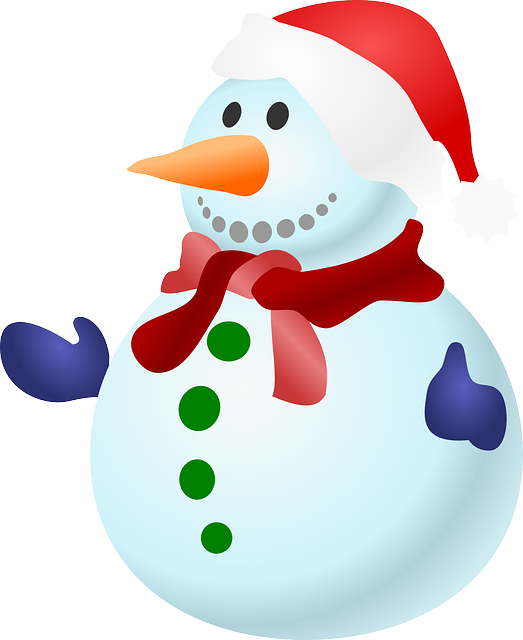 ‹#›
[Speaker Notes: Some like it cold]
Some like
it in the 
pot nine 
days 
old.
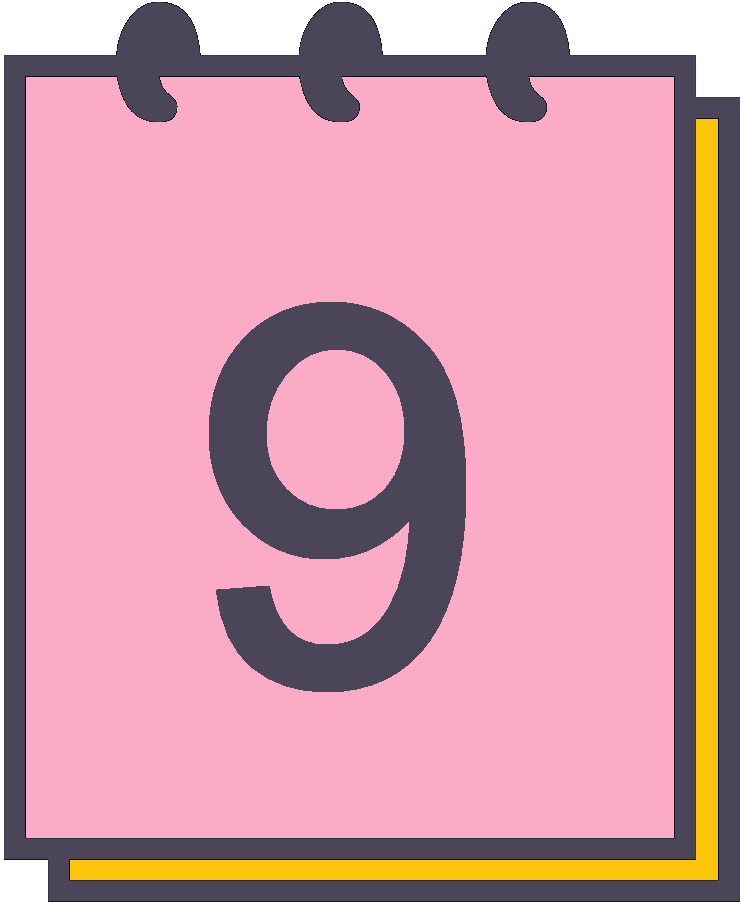 ‹#›
[Speaker Notes: Some like it in the pot nine days old.]
Thank you 
for listening.
Greg Conquest
gregconquest.com
‹#›